Library Content Comparison
Analyze Diversity & Inclusivity in the Collection
Why collection analysis when we have Prospector?
Prospector works well for looking up individual titles
Prospector doesn’t work well for identifying trends in collection
Prospector shows detailed information about a particular title-availability, circulation status
African American Literature-CU vs All
Call number range PS 153-PS 154
Publication 2010-current
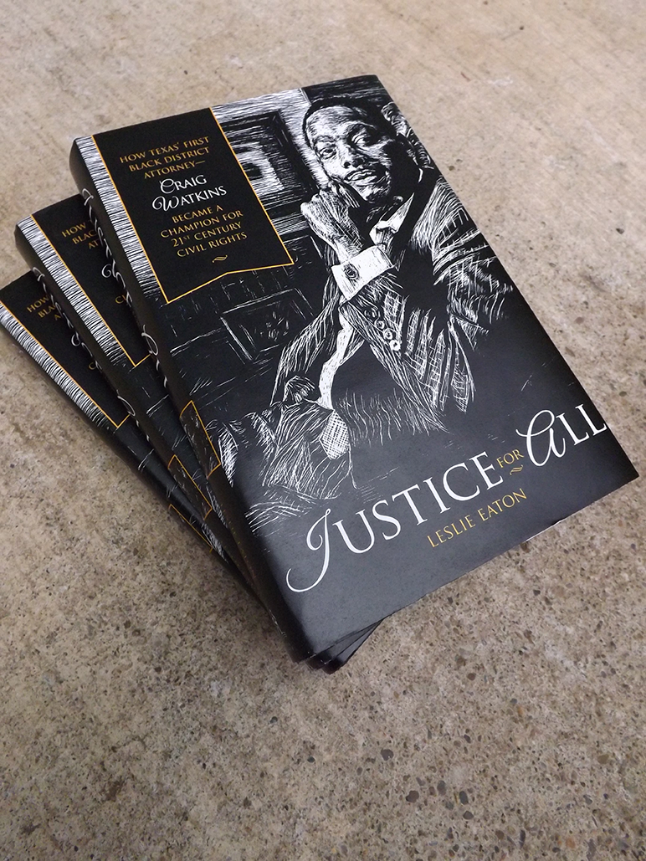 CU Boulder vs. All
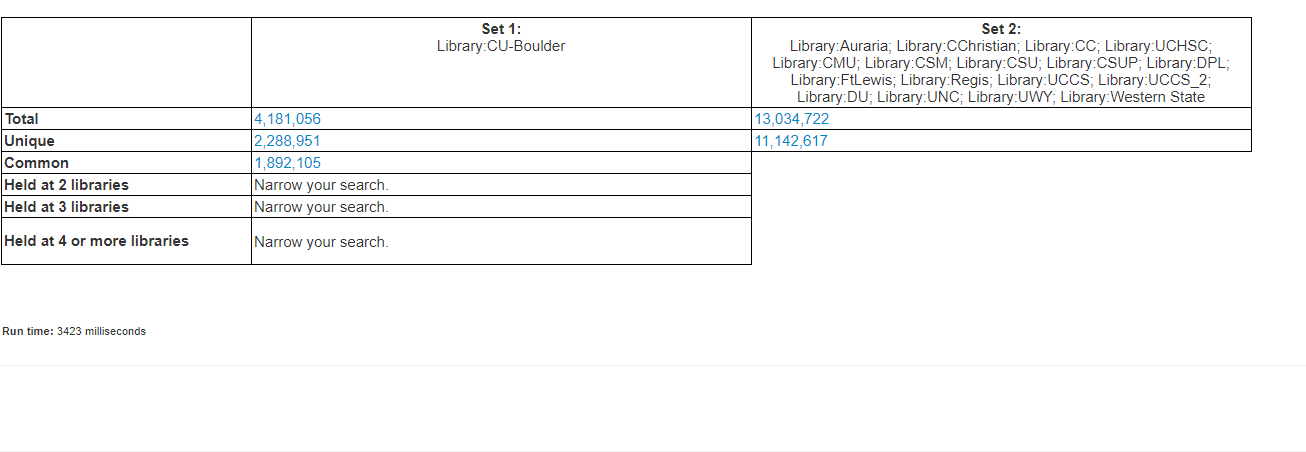 Narrow search to LC call # PS 153-PS 154 & 2010-current
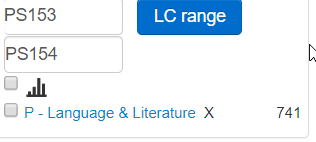 …And Publication Year 2010-2020
645 unique items held by other libraries not owned by CU-Boulder
Export Record Set
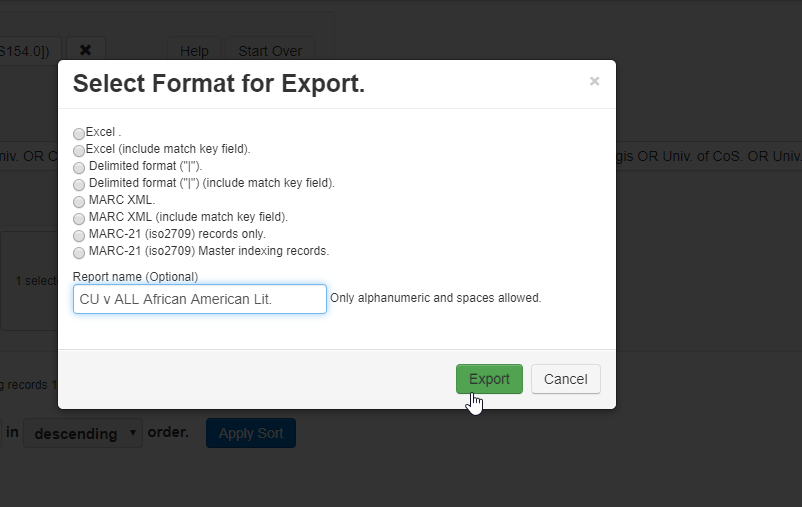 Results-Excel Spreadsheet
Alliance Libraries-HQ 74-HQ 76.8Bisexuality & Homosexuality
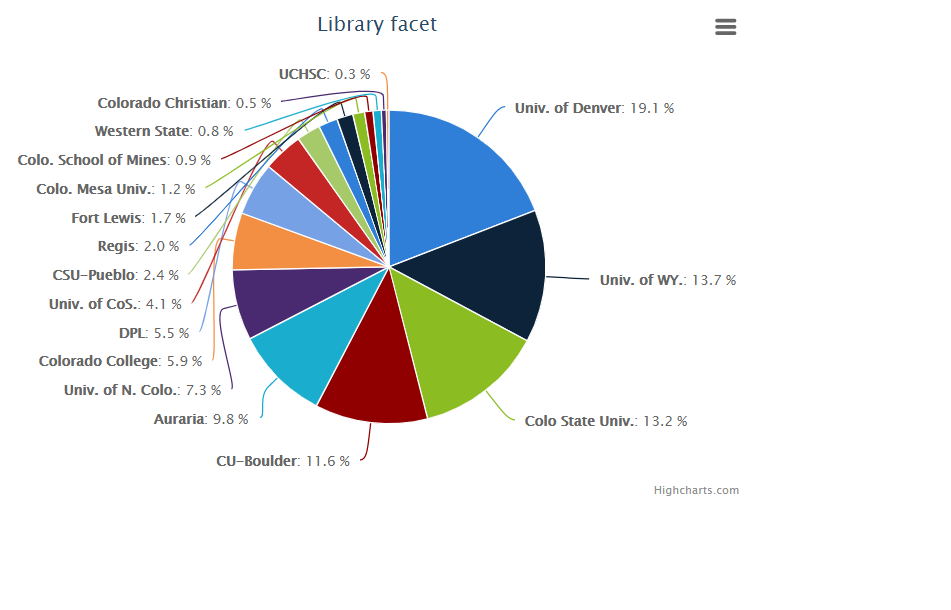